Seriously Considering Retirement?The Remote Edition
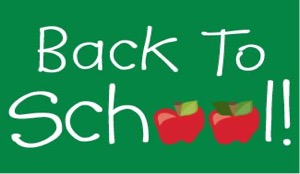 or  Learning to Love September
1
This Photo by Unknown Author is licensed under CC BY-SA-NC
What do I Have to d0?
Retiring from the District and collecting your NYS TRS Pension is a two-step process.

Step 1.	Complete and send in NYSTRS Application for Pension not more than 90 days before the date you wish to retire or complete the application online www.NYSTRS.org

Step 2.	Send a letter to the District by March 1, 2020 to notify the District and lock in any Absentee Reduction Plan monies that you have accumulated.
2
What do I Have to d0?
Healthcare:  Secure your well-earned benefits
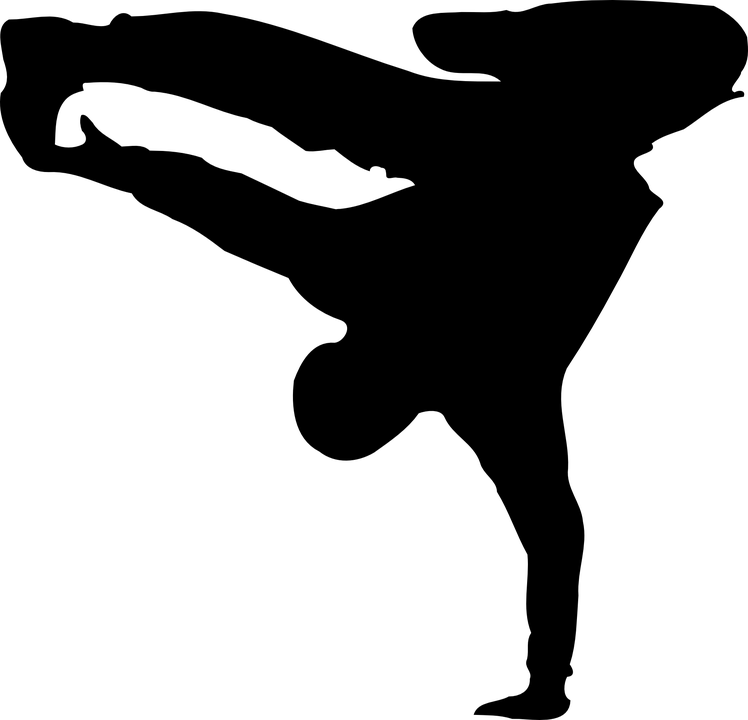 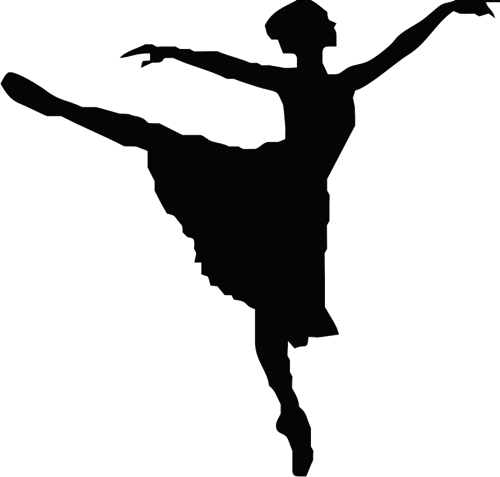 This Photo by Unknown Author is licensed under CC BY-SA
3
Step One
New York State Teachers Retirement System
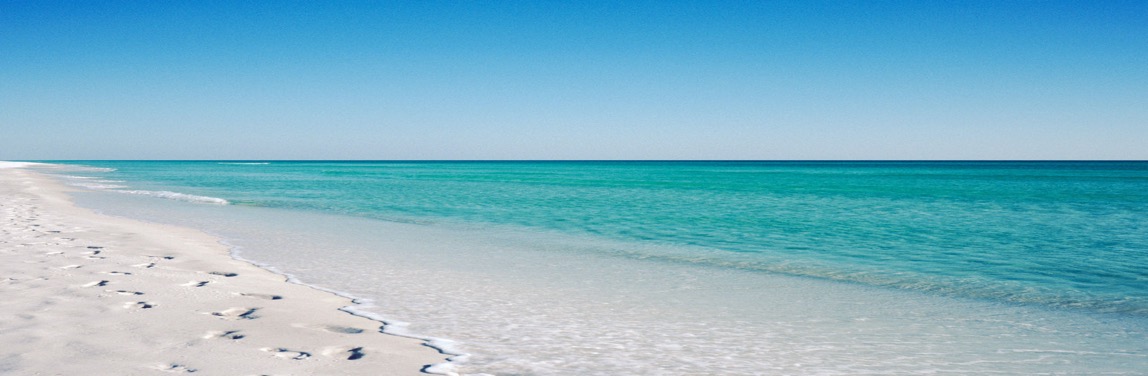 4
This Photo by Unknown Author is licensed under CC BY-NC-ND
Step one:  Getting Ready
If you have not spoken to a NYSTRS representative, you should schedule a video conference ASAP.   Simply call 1 800-348-7298 ext. 6100.
While on the website, if you haven’t already registered, now is the time to create a NYSTRS account.  You will need your NYSTRS number. (It appears on your annual statement.) if you already have an account, schedule through your NYSTRS account (MYNYSTRS).
5
Step one:  Tiers of Membership
1.  Before 7/1/73 
2 7/1/73 — 7/26/76 
3 7/27/76 — 8/31/83 
4 9/1/83 — 12/31/09 
5 1/1/10 — 3/31/12 
6 On or after 4/1/12. 
(Your tier appears on your annual statement.)
6
Step one:  Tiers of Membership
Why does the Tier matter?
Each of the Tiers have different eligibility requirements.
Tier 1 members: age 55, with 5 or more years of service
Tiers 2,3, or 4:  at least age 55, with 30 years of service (no pension reduction); with less than 30 years and not 62 years of age there is a pension reduction
Tier 5: at age 55 with 10 years; retiring prior to age 57 or between 57 & 62 and less than 30 years there is a pension reduction
Tier 6: at 55 w/ 10 years (pension reduction); if retire before age 63 there is a pension reduction.
7
Step One: When will I be able to retire? (The Age Factor: Tiers 2-6)
AND 
No pension age reduction applies to Tier 2-4 members who retire either at: age 62 or later; or, with at least 30 years of service credit. 
No pension age reduction applies to Tier 5 members who retire either at: age 62 or later; or, at age 57 or later with at least 30 years of service credit. 
No pension age reduction applies to Tier 6 members who retire at age 63 or later.
8
Step one: Do you have additional credit?
Did you ever work in a different NYS retirement system?  
Did you work for any governmental agency in NYS?
Did you serve in the military?
9
Step one: Do you have additional credit?
If you answered yes to any of the preceding three questions, you need to speak with a TRS representative and may need to file a Prior Service Form.
10
Step one:  Where is the NYSTRS Application Found?
Forms are available online at www.nystrs.org

Go to NYSTRS.org and hover over “Forms”.  Select “Retirement Related Forms”, select “Application” and print out the application.
11
Step one:  What if I need help completing it?
When you go to your video conference, have your financial advisor and/or spouse or closest relative.  The TRS representative will forward appropriate forms
Charlie Dean is the Chairperson of the Rochester Retired Teachers Association and can give you great assistance. 
Charlie’s contact information is deanswim@aol.com or (585-865-1735)
Caution: the TRS representative is the only trained retirement advisor.
12
Step One: Where is Pension information found?
Members may retire as early as age 55 with five years (Tiers 1-4) or 10 years (Tiers 5 and 6*) of NYS service credit. However, age is only one factor in the calculation of your pension; total years of service, final average salary, and tier of membership are also important. See the Benefits chapter of our Active Members’ Handbook at https://www.nystrs.org/nystrs/media/pdf/library/publications/active%20members/handbook.pdf
   for details.

* For Tier 6 members no longer in active status, the earliest retirement age is 63.

AND…
13
Retirement System Last words
You are guaranteed that you will receive 90% of your pension from the month following your retirement until the following April.
From April on, you are receiving 100% of you pension, plus any backpay owed through April.
After 5 years, your benefit will be increased by a COLA adjustment based on the first $18,000 of your pension. (A result of NYSUT supported legislation. Your VOTE/COPE money at work.)
14
Step one: “Parting” shots
The TRS application must be notarized.  
We suggest sending the original Certified, Return Receipt Requested and a second copy via regular US mail.
Keep a copy for yourself.
No need to give a copy to the District……
15
Step Two
Leaving the Rochester City School District
 


(you never have to leave the RTA  😍)
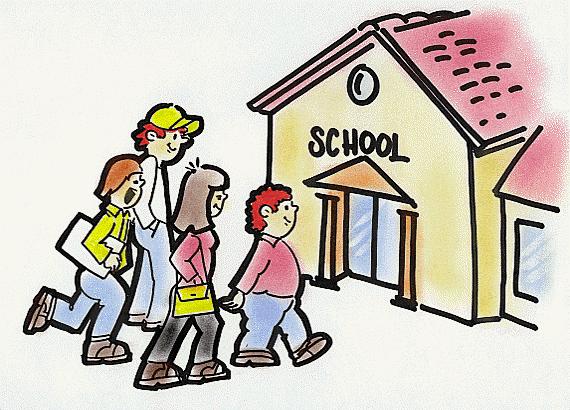 16
This Photo by Unknown Author is licensed under CC BY-ND
Step two: Notify the RCSd
There is a sample letter that RTA has used for years.  (available elsewhere on rochesterteachers.org)
Or there is an RCSD form that indicates an Intent to Retire (be sure it says retire, not resign)
A specific date of retirement must appear.
If you include the words “intent” or “intention” your letter will not be accepted.
Once the Board accepts your resolution at a meeting, you cannot rescind your retirement.
17
Step Two: Absentee Reduction Monies
This is a contractual provision that banks money for any year when you use three or fewer sick days. (Sick days for religious observance are forgiven.)
The Contractual language is found in Section 60, page 121.
B
18
Step Two: Absentee Reduction Monies
No matter when you retire, the money is sent to eligible teachers after the final payroll. 
This money is taxable and does not count toward your final average salary.
Remember, once the money is banked for a particular school year, it is not lost.
This is a one-time only benefit.
19
Step Two: Absentee Reduction Monies (Where is this information found in Peoplesoft?)
1) to Employee Home
2) Click on “view time”
3) Next click on “Leave Time Taken Data”
4) CHANGE THE START DATE to the year you want to go back to
 5) Click “illness on LEAVE TYPE”
6) Click the green arrow circle icon next to the end date.
Current records start with school year 2005-2006; 04-05 is not there unless you were absent in the Spring of 2005; the District has access to the old system  beginning in July 2004.
20
Step Two: Section 60 Absentee Reduction Plan or ARP
For each school year beginning with school year 2004-05 when you have three or fewer absences, there is money banked, waiting for you.
The Absentee Reduction Plan formula is:  
 No illness days used $115 per day ($115 X 10 = $1150 for that year) 
I day used $95 ($95X9); 2 days used $80 per day ($80x8); and $70 ($70x3)
If you have had perfect attendance beginning in 2004-05 through 2020-21 you would receive 
$20,700.
If you have bad years in amongst the qualifying years, your banked monies for the good years are unaffected.
21
Step two: Why is there a March 1 deadline?   [arp continued]
The contract states, “Eligible teachers who plan to retire/resign and wish to receive this benefit must notify the District by March 1st of their intention.”
Remember, the District will not accept a letter that you intend to/might retire.
The deadline helps the District plan for filling positions for the new school year.
Please be aware that once the Board accepts your retirement at one of its meetings, you are unable to rescind your retirement.
If you are unsure, consider waiting until after the 3/1/20 deadline and foregoing the Absentee Reduction Plan.
22
securing Health Benefits
23
What about Dental Benefits?COBRA and MetLife
Dental insurance can be purchased from the District for the first 18 months after your retirement and there is a voluntary program to purchase coverage from MetLife.
The rates are good for the calendar (not school) year.
District: Single dental for 2021 is set at $46.58 per month or $101.28 for family.
District: The extension of dental benefits are for only the first 18 months and is required by the federal COBRA law.
MetLife: Once the 18 months are over, there is dental coverage from MetLife.  There is no waiting period if you go directly from the COBRA to MetLife.
24
What about medical Benefits?Under 65
There is no co-premium.
25
What about medical Benefits after 65? [Rochester Service Area]
Remember until a retiree achieves 65 years of age, the same Enhanced EPO (at no cost)  is available.   And without the co-premium payment either.
Once Medicare is required (Age 65), the retiree can purchase one of the plans that are offered by the District.
Family coverage, except for the least desirable plan (Traditional BC/BS), is not available.
So sign up for single coverage for you and single coverage for your spouse.
If you are staying in the Rochester area, you have the choice among four different plans.
Please be aware that the Traditional BC/BS is bare bones and should not be chosen.
26
What about medical Benefits after 65? [Rochester Service Area]
The following single plans are available:
EPO Retiree: $467.53
Preferred Gold/MVP Buy Up: $118,45 (formerly closed, now open)
Preferred Gold/MVP Standard: $32.36
Medicaid Blue Choice: $58.62
27
What about medical Benefits OVER 65?  [Rochester service area]
During the summer after you retire, you will receive a side-by-side comparison of the plans.  Please review this chart carefully!  (Be sure to review co-pays and prescription costs at a  minimum.)
Expect increases each year. (This year was an exception, most rates went down!)
Your retiree health insurance kicks in during September. (You remain on the EPO no cost until then.)
28
What about medical Benefits?[out of the Rochester service area]
If you move away, you can purchase the same EPO coverage for retirees. The monthly single coverage for 2021 is $467.53 (over 65).  There is no family or two-person.  You and your spouse each need a separate policy.
Also, If you have expensive prescription drugs or medical treatment, you may want to review this option to see if it is best for you even if you stay in the Rochester service area.
29
What about medical Benefits?[out of the Rochester service area]
If you are moving out of state to places such as Florida,  Arizona, etc. you may want to explore local options. Other retirees think that the AARP plan is good.
Depending what happens with Affordable Care, some states have exchanges that may offer decent coverage.
30
What about Health Benefits For my Spouse?
The same plans and coverages apply.
31
What about medical Benefits For my Spouse if I predecease?
The 2021 single monthly Survivor rates are as follows for under 65:
Enhanced EPO $782.71 per month for single, $1817.75 for two-person and $1973.05 for family-no spouse; there is no family coverage.
Core Plan for single $727.71, two-person $1817.75  and family is $1973.05
If your spouse was an RCSD employee, then the rates that you will be charged are the same as any under 65 employee with the same choices on slide #25.
32
What about medical Benefits For my Spouse if I predecease?
The 2021 single monthly Survivor rates are as follows for over 65:
Traditional Basic only: $235.13  (bare bones do not take)
Enhanced EPO $702.65
Preferred Gold Standard $267.49
Preferred God Buy Up $353.58
Medicare Blue Choice $293.75

There is no family plan available and the CORE plan is also unavailable.
33
Health Insurance Last words
After retirement, you can not get coverage for a new spouse.
Dependents stay covered until 26 even though you are paying the single coverage rate regardless of over or under 65.
The Excellus service area includes: Livingston, Monroe, Ontario, Seneca, Wayne, Yates, Steuben, Schuyler, Chemung, Cayuga, Thompkins, Tioga, Oswego, Onondaga, Cortland and BroomeMonroe,Wayne, Ontario, Livingston, Seneca and Yates.
The MVP service area includes: Erie, Genesee, Livingston, Monroe, Niagara, Orleans, Ontario, Schuyler, Seneca, Steuben, Wayne, Wyoming, Yates, Chautauqua, Cattaraugus and Alleghany
34
Health Insurance Last words
You will elect a plan over the summer that is effective September first.
Yes, you can switch two months later during the annual enrollment time period
35
RTA After Retirement
Please consider joining Rochester Retired Teachers Association (RRTA).  They have many great activities and opportunities to volunteer as well as continue your membership in the union.  Charlie Dean, RRTA Chair, will tell you all about it at the retirement dinner.
36
Questions and Answers…..
RRTA Chairperson is very knowledgeable about medical coverage.  You may contact him at DEANSWIM@aol.com or (585) 865-1730.
37